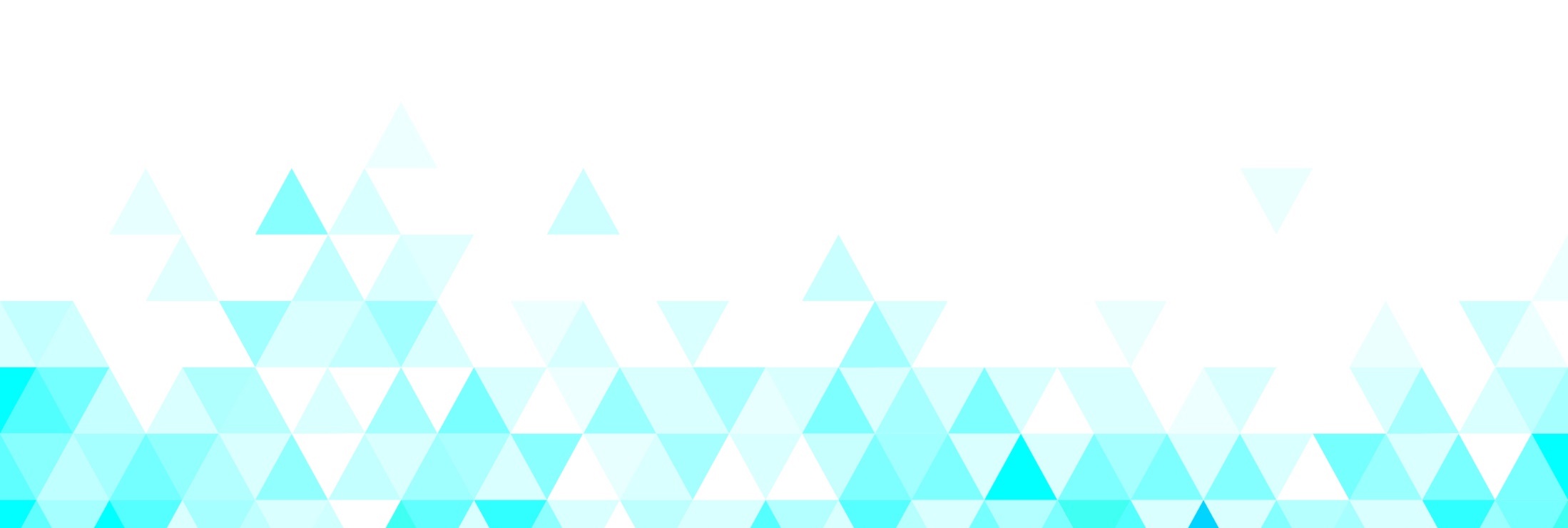 Vorlage für die Durchführung eines Steuerungskreises
Stand 04. November 2019
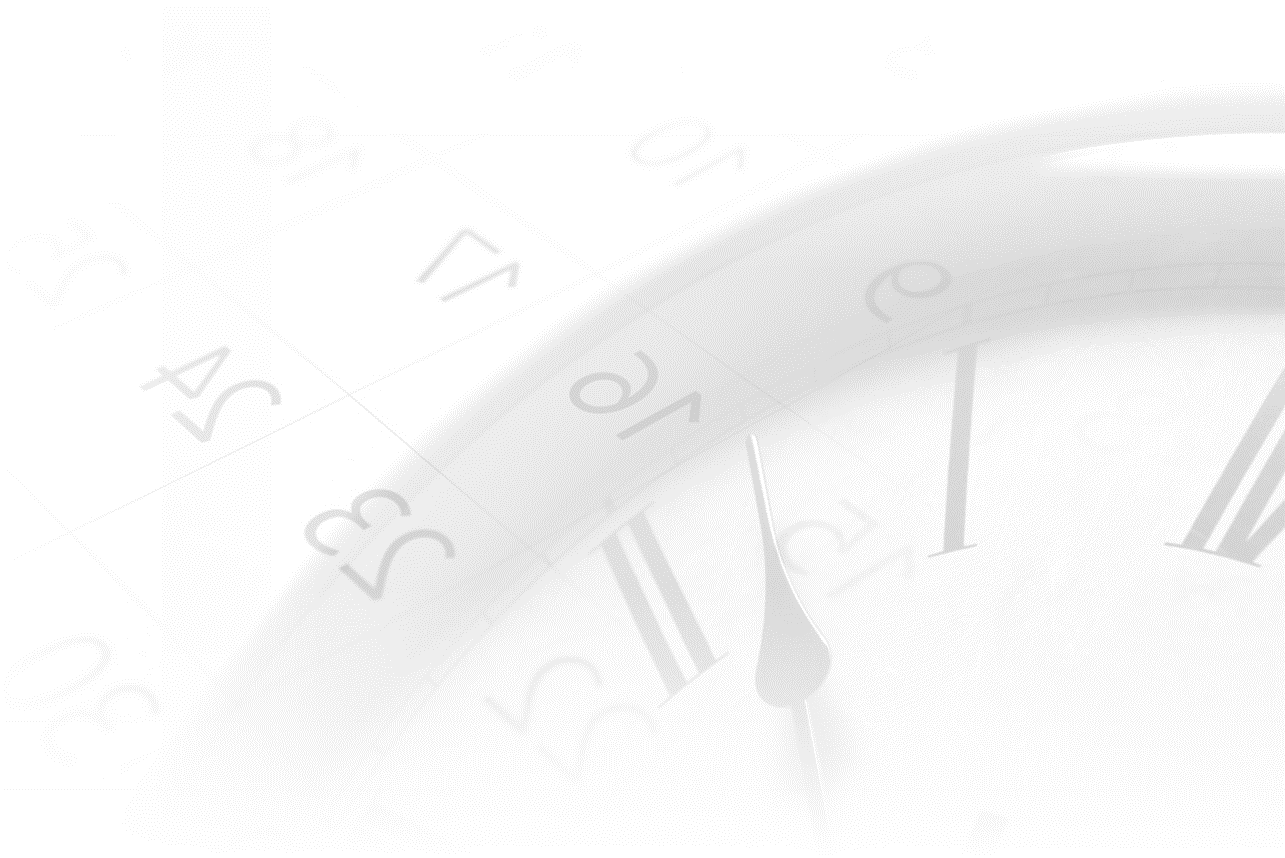 Vorlage Steuerungskreis
Einführung in die Unterlage "Vorlage Steuerungskreis"
Zielsetzung der Unterlage
Steuerungskreis
Der regelmäßige Austausch durch einen Steuerungskreis fördert die Zusammenarbeit alle OZG-Mitwirkenden innerhalb der OZG-Umsetzung und ermöglicht eine schnelle Lösungsfindung bei auftretenden Herausforderungen. Es können mehrere Steuerungskreise in einem Themenfeld auf den verschiedenen Ebenen (d.h. Themenfeld übergreifend, innerhalb eines Labors /Umsetzungsprojekts und/oder ggf. je OZG-Leistung) stattfinden. 

Die nachfolgende Unterlage unterstützt bei der Vorbereitung des Steuerungskreises und stellt eine einheitliche Kommunikation sicher. Die Vorlage kann individuell angepasst werden und soll als Beispiel dienen.
Ein Steuerungskreis gewährleistet einen engen Austausch und Zusammenarbeit innerhalb der OZG-Umsetzung
Ziele des Steuerungskreises
Inhalte des Steuerungskreises
Enger Austausch im Umsetzungsteam sowie zwischen Umsetzungsteams und den übergreifenden OZG-Verantwortlichen im Themenfeld sowie Förderung der Zusammenarbeit (ggf. ebenfalls mit anderen Ländern), indem Ergebnisse der Themenfeldarbeit vorgestellt werden
Nachhalten des Fortschritts der OZG-Umsetzung und gezielte Maßnahmenergreifung 
Abstimmung und Freigabe von Endprodukten (z.B. IST-Analyse; Ziel-Prozess, FIM-Referenzprozess) sowie Adressierung von Unterstützungsbedarfen
Diskussion der inhaltlichen Laborarbeit, z.B. Erkenntnisse aus IST-Analyse, Nutzerfeedback, aktueller Stand SOLL-Prozess, Teilen von themenfeldübergreifenden Erkenntnissen
Überblick über Projektaktivitäten und den Fortschritt der OZG-Umsetzung 
Aufbereitung von Entscheidungsgrundlagen, z.B. adressieren von Unterstützungsbedarfen durch Beteiligte des Steuerungskreises und Festlegen nächster Schritte
Organisation
Teilnehmer*innen
Zweiwöchiger Regeltermin für ca. 1 Stunde 
Aufsetzung einer Konferenz (Telefonkonferenz, ggf. persönliches Gespräch); entsprechende digitale Infrastruktur zur Einrichtung einer Telefonkonferenz notwendig
Vorbereitung einer Unterlage
Nachbereitung des Steuerungskreises durch Versand einer Zusammenfassung
Entscheidungsträger*innen im federführenden Themenfeld (z.B. OZG-Koordinator*in)
Umsetzungsteam, ggf. weitere OZG-Mitwirkende des eigenen Landes
Ggf. weitere OZG-Mitwirkende anderer Länder
Der Steuerungskreis wird durch das Umsetzungsteam organisiert und vorbereitet
Aufgabe
Aufgabenbeschreibung
Verantwortlichkeit
Inhaltliche Vorberei-tung
Festlegung relevanter Themen des Steuerungskreises (ggf. auch mit Hilfe von Regelagenda)
Aufbereitung der wesentlichen Inhalte
Vorbereitung der Entscheidungsgrundlagen sowie ggf. erste Handlungsempfehlungen
Umsetzungskoordinator*in; Leistungsverantwortliche*r; 
(Umsetzungsteam)
Organisa-torische Vorberei-tung
Festlegung des Teilnehmerkreises und Abstimmung über Frequenz
Organisation eines Regeltermins sowie Aufsetzung einer Telefonkonferenz 
Versand der Unterlage im Vorfeld sowie einer Zusammenfassung im Anschluss an den Steuerungskreis
Umsetzungskoordinator*in; Leistungsverantwortliche*r;
Der Steuerungskreis kann beispielsweise aus sechs Bausteinen bestehen
Beispielhafte Agendapunkte Steuerungskreis
Anmerkung
Zielsetzung des Steuerungskreises
Die Vorlage ist ein beispielhafter Vorschlag für die Durchführung eines Steuerungskreises
Die Agendapunkte können individuell angepasst werden
Die Schwerpunktthemen variieren je nach Steuerungskreis
1
Beschreibung der aktuellen Projektaktivitäten
2
Darstellung der inhaltlichen Umsetzung
3
Abstimmung Themen mit Entscheidungsbedarf
4
Adressierung von Unterstützungsbedarfen
5
Festlegung der nächsten Schritte
6
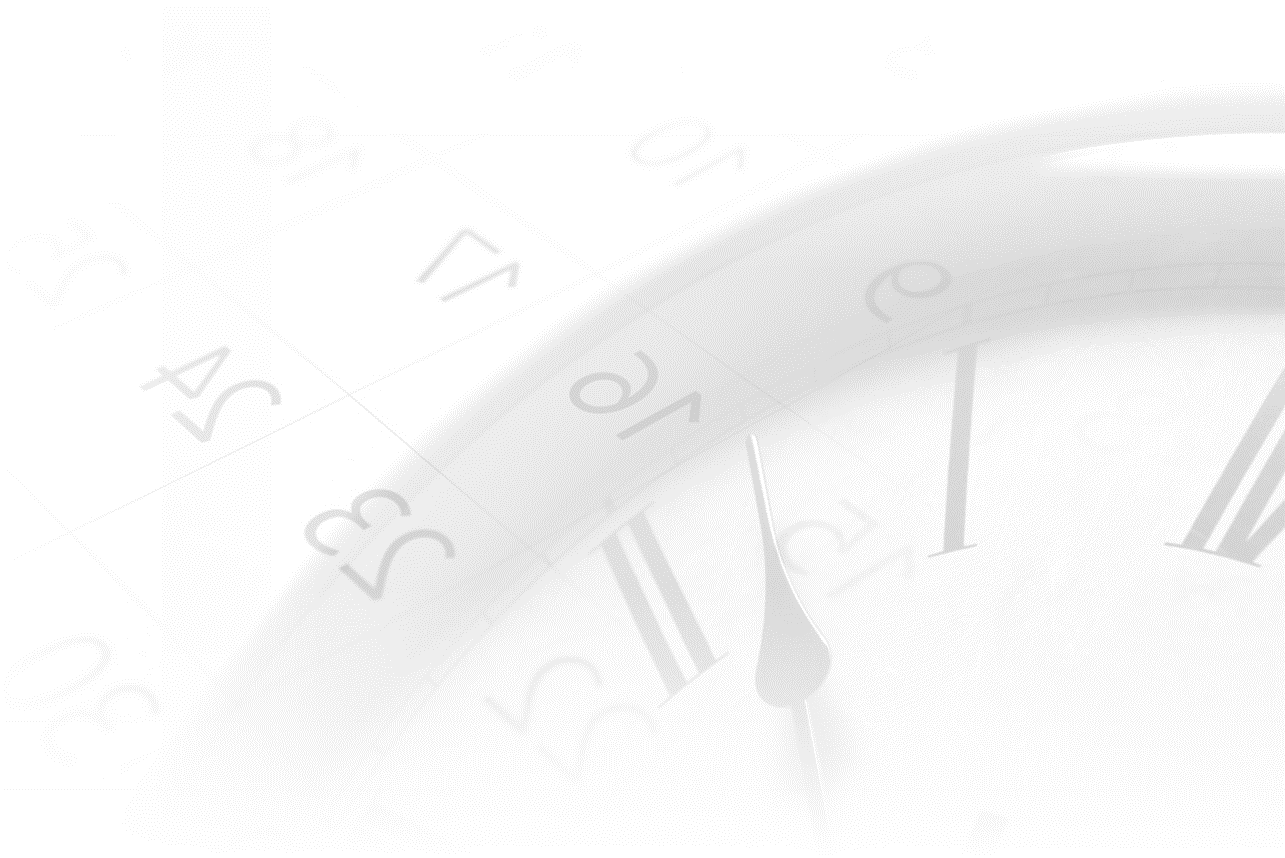 Vorlage Steuerungskreis
Beispielhafte Befüllung "Vorlage Steuerungskreis"
Zielsetzung des Steuerungskreises am 28.09.
BEISPIEL
Themen
Zeitplan
Ziele des Gesprächs
Überblick über die Arbeiten der vergangenen 2 Wochen
Treffen von zwei wichtigen Entscheidungen 
Adressierung von Unterstützungsbedarfen
Zielsetzung des Steuerungskreises
09:00 Uhr
Beschreibung der aktuellen Projektaktivitäten
09:05 Uhr
Darstellung der inhaltlichen Umsetzung
09:15 Uhr
Abstimmung Themen mit Entscheidungsbedarf
09:30 Uhr
Adressierung von Unterstützungsbedarfen
09:45 Uhr
Festlegung der nächsten Schritte
09:50 Uhr
Beschreibung der aktuellen Projektaktivitäten– Stand derOZG-Umsetzung
BEISPIEL
Abgeschlossen
In Arbeit
Verzögert
Enddatum
Verantwortlichkeit
Themen
Status
Aktivitäten
Besetzung des Umsetzungsteams
Besetzung der Rolle des Leistungs-verantwortlichen
Hr. Mustermann
10. Nov
Beschreibung der Rollen/Aufgabenverteilung innerhalb des Umsetzungsteams
Fr. Musterfrau
10. Nov
Durchführung der IST-Analyse für „MusterLeistung“ mit der Fachseite sowie erster Nutzerinterviews
Hr. Mustermann
30. Nov
Durchführung der IST-Analyse
Prüfung einer potentiellen Verschiebung der OZG-Leistung "MusterLeistung"
Hr. Mustermann
5. Okt
Verschiebung einer bestehenden Leistung
Kontaktaufnahme zum Themenfeld XX
Austausch mit dem Themenfeld XX und Prüfung einer möglichen Zusammenarbeit
Fr. Musterfrau
5. Okt
Agenda Steuerungskreis am 28.09.
BEISPIEL
Themen
Zeitplan
Zielsetzung des Steuerungskreises
09:00 Uhr
Beschreibung der aktuellen Projektaktivitäten
09:05 Uhr
Darstellung der inhaltlichen Umsetzung
09:15 Uhr
Abstimmung Themen mit Entscheidungsbedarf
09:30 Uhr
Adressierung von Unterstützungsbedarfen
09:45 Uhr
Festlegung der nächsten Schritte
09:50 Uhr
Darstellung der inhaltlichen Umsetzung
BEISPIEL
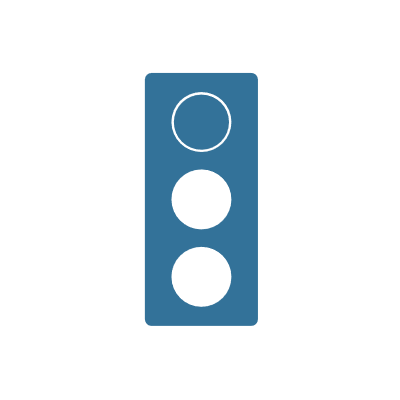 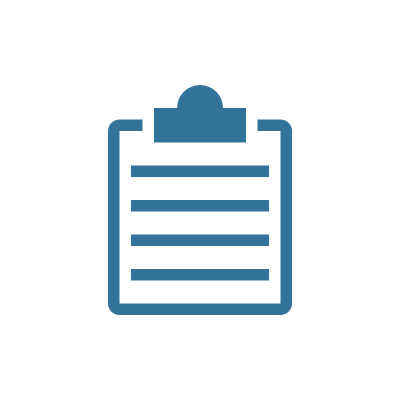 Begründung für Status
Themen der Umsetzung inkl. Meilenstein
Status
Identifikation und Besetzung des Projektteams
Besetzung der Rollen
Besetzung der Rollen offen
Abschluss der IST-Analyse
Erste Gespräche durchgeführt
IST-Analyse
Prüfung Leistungs-verschiebung
Kontakt-aufnahme 
TF "XX"
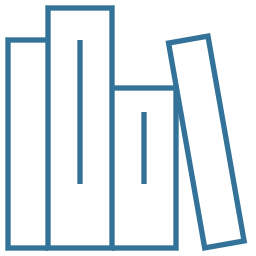 Prüfung einer möglichen Verschiebung
Identifikation von Schnittmengen
Potentielle Schnittmengen identifiziert
Vernetzung mit Themenfeld XX
Steuerungskreise werden zweiwöchig weitergeführt
Steuerung
Heute
Oktober
2019
August
2019
September
2019
November
2019
Keine Verzögerungen, 
geringe Eintrittswahrscheinlichkeit der Risiken
Potentielle Verzögerung, 
mittlere  Eintrittswahrscheinlichkeit  der Risiken
Starke Verzögerung, 
hohe Eintrittswahrscheinlichkeit der Risiken; Projekterfolg wesentlich gefährdet (Eskalation)
Agenda Steuerungskreis am 28.09.
BEISPIEL
Themen
Zeitplan
Zielsetzung des Steuerungskreises
09:00 Uhr
Beschreibung der aktuellen Projektaktivitäten
09:05 Uhr
Darstellung der inhaltlichen Umsetzung
09:15 Uhr
Abstimmung Themen mit Entscheidungsbedarf
09:30 Uhr
Adressierung von Unterstützungsbedarfen
09:45 Uhr
Festlegung der nächsten Schritte
09:50 Uhr
Entscheidungsbedarfe
BEISPIEL
Entscheidungsbedarf
Hintergrundinformationen
Die Leistung "MusterLeistung" sollte aus fachlicher Sicht in das Themenfeld "XX" verschoben werden; die Verschiebung muss mit dem Themenfeld "XX" abgestimmt werden
Das Themenfeld "XX" hat eine Anfrage an das Themenfeld bzgl. der Aufnahme einer bestehenden  Leistung gestellt; die Fachseite prüft die Eingliederung 
Die Personen XX streben eine Zusammenarbeit an; Prüfung der Schnittmengen ausstehend
1
Verschiebung der Leistung "MusterLeistung"
2
Anfrage zur Aufnahme einer Leistung aus dem Themenfeld "XX"
3
Aufnahme der Personen XX in den Steuerungskreis
Agenda Steuerungskreis am 28.09.
BEISPIEL
Themen
Zeitplan
Zielsetzung des Steuerungskreises
09:00 Uhr
Beschreibung der aktuellen Projektaktivitäten
09:05 Uhr
Darstellung der inhaltlichen Umsetzung
09:15 Uhr
Abstimmung Themen mit Entscheidungsbedarf
09:30 Uhr
Adressierung von Unterstützungsbedarfen
09:45 Uhr
Festlegung der nächsten Schritte
09:50 Uhr
Adressierung von Unterstützungsbedarfen
BEISPIEL
Themen
Hintergrundinformationen
Empfehlung
Verantwortlichkeit
Identifikation und Besetzung
Kontaktaufnahme zur Oberen Behörde; Verantwortlichkeit in der Behörde unklar
Herstellung des Erstkontakts durch Umsetzungs-koordinator*in
Fr. Musterfrau
IST-Analyse
Kontaktaufnahme zu den Unteren Behörden ausstehend; Vereinbarung von Gesprächen/ Interviews ausstehend
Umsetzungskoordinator*in vereinbart Termine und unterstützt bei der Validierung der Ergebnisse
Hr. Mustermann
Kontaktaufnahme Themenfeld XX
Prüfung von potentiellen Schnittmengen zum Themenfeld XX; bislang keine Rückmeldung der Verantwortlichen
Herstellung des Erstkontakts durch OZG-Koordinator*in
Hr. Mustermann
Festlegung der nächsten Schritte
BEISPIEL
Verantwortliche/r
Enddatum
Anfrage bei Oberer Behörde zur Identifikation von
Leistungsverantwortlichen
Hr. Mustermann
15. Okt
Zugang zur Unteren Behörde zur Durchführung
der IST-Analyse
Fr. Musterfrau
30. Okt
Kontaktaufnahme mit dem Themenfeld "XX"  zur Prüfung der Verschiebung der Leistung "MusterLeistung"
Hr. Mustermann
5. Okt
Analyse möglicher Zusammenarbeit mit dem Themenfeld "XX"
Fr. Musterfrau
5. Okt
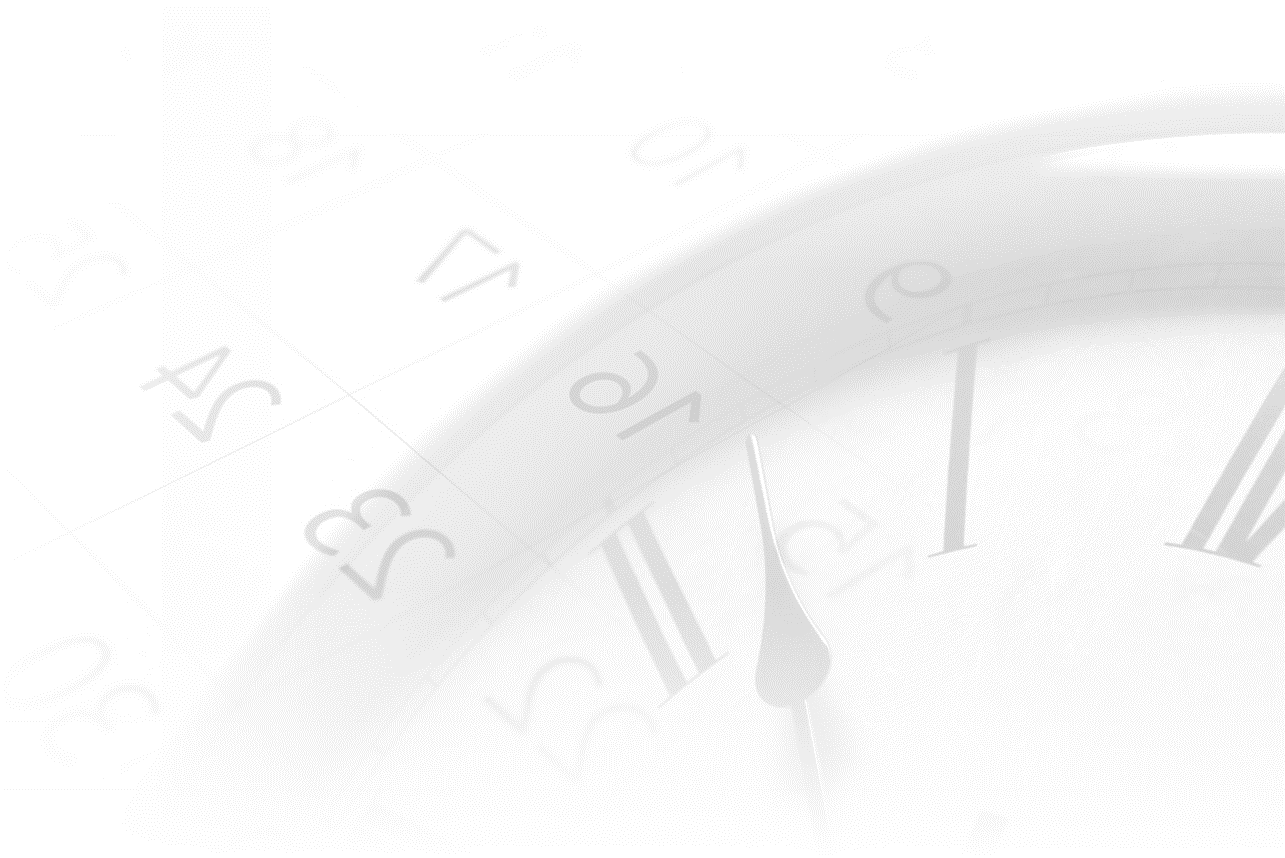 Vorlage Steuerungskreis
Standardisierte "Vorlage Steuerungskreis"
Zielsetzung des Steuerungskreises am XX.XX.
Ziele des Gesprächs
Themen
Zeitplan
<Ziele des Steuerungskreises>
<Abstimmungsbedarfe>
<Nächste Schritte>
<Zielsetzung des Steuerungskreises>
<Uhrzeit>
<Beschreibung der aktuellen Projektaktivitäten>
<Uhrzeit>
<Darstellung der inhaltlichen Umsetzung>
<Uhrzeit>
<Abstimmung Themen mit Entscheidungsbedarf>
<Uhrzeit>
<Adressierung von Unterstützungsbedarfen>
<Uhrzeit>
<Festlegung der nächsten Schritte>
<Uhrzeit>
Beschreibung der aktuellen Projektaktivitäten– Stand derOZG-Umsetzung
Abgeschlossen
In Arbeit
Verzögert
Enddatum
Verantwortlichkeit
Themen
Status
Aktivitäten
<Themen>
<Beschreibung der Aktivitäten>
<Bitte befüllen>
XX.XX
<Beschreibung der Aktivitäten>
<Bitte befüllen>
XX.XX
<Themen>
<Beschreibung der Aktivitäten>
<Bitte befüllen>
XX.XX
<Themen>
<Beschreibung der Aktivitäten>
<Bitte befüllen>
XX.XX
<Themen>
<Beschreibung der Aktivitäten>
<Bitte befüllen>
XX.XX
Agenda Steuerungskreis am XX.XX.
Themen
Zeitplan
<Zielsetzung des Steuerungskreises>
<Uhrzeit>
<Beschreibung der aktuellen Projektaktivitäten>
<Uhrzeit>
<Darstellung der inhaltlichen Umsetzung>
<Uhrzeit>
<Abstimmung Themen mit Entscheidungsbedarf>
<Uhrzeit>
<Adressierung von Unterstützungsbedarfen>
<Uhrzeit>
<Festlegung der nächsten Schritte>
<Uhrzeit>
Darstellung der inhaltlichen Umsetzung
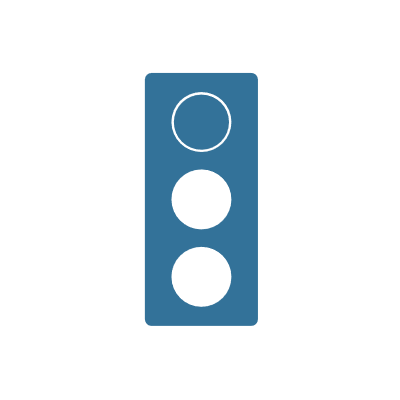 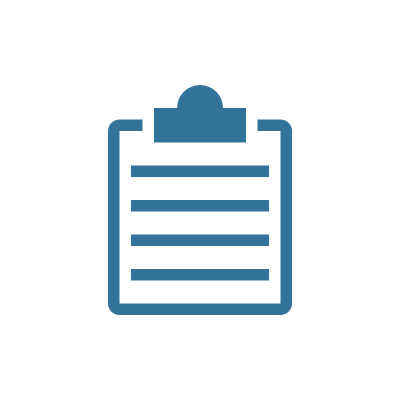 Themen der Umsetzung inkl. Meilenstein
Status
Status
<Beschreibung des Meilensteins>
<Themen>
<Beschreibung des Status>
<Beschreibung des Meilensteins>
<Themen>
<Beschreibung des Status>
<Beschreibung des Meilensteins>
<Themen>
<Beschreibung des Status>
<Beschreibung des Meilensteins>
<Beschreibung des Status>
<Themen>
Steuerungskreise werden zweiwöchig durchgeführt
Steuerung
Heute
XX
2019
XX
2019
XX
2019
XX
2019
Keine Verzögerung, 
geringe Eintrittswahrscheinlichkeit der Risiken
Potentielle Verzögerung, 
mittlere  Eintrittswahrscheinlichkeit  der Risiken
Starke Verzögerung, 
hohe Eintrittswahrscheinlichkeit der Risiken; Projekterfolg wesentlich gefährdet (Eskalation)
Agenda Steuerungskreis am XX.XX.
Themen
Zeitplan
<Zielsetzung des Steuerungskreises>
<Uhrzeit>
<Beschreibung der aktuellen Projektaktivitäten>
<Uhrzeit>
<Darstellung der inhaltlichen Umsetzung>
<Uhrzeit>
<Abstimmung Themen mit Entscheidungsbedarf>
<Uhrzeit>
<Adressierung von Unterstützungsbedarfen>
<Uhrzeit>
<Festlegung der nächsten Schritte>
<Uhrzeit>
Entscheidungsbedarfe
Entscheidungsbedarf
Hintergrundinformationen
1
<weiterführende Informationen zum Entscheidungsbedarf ggf. Handlungsempfehlung>
<Entscheidungsbedarf>
2
<Entscheidungsbedarf>
3
<Entscheidungsbedarf>
4
<Entscheidungsbedarf>
Agenda Steuerungskreis am XX.XX.
Themen
Zeitplan
<Zielsetzung des Steuerungskreises>
<Uhrzeit>
<Beschreibung der aktuellen Projektaktivitäten>
<Uhrzeit>
<Darstellung der inhaltlichen Umsetzung>
<Uhrzeit>
<Abstimmung Themen mit Entscheidungsbedarf>
<Uhrzeit>
<Adressierung von Unterstützungsbedarfen>
<Uhrzeit>
<Festlegung der nächsten Schritte>
<Uhrzeit>
Adressierung von Unterstützungsbedarfen
Aktivität
Hintergrund der Aktivität
Empfehlung
Verantwortlichkeit
<Aktivität mit Unterstützungs-bedarf>
<Beschreibung der Aktivität und der notwendigen Unterstützung >
<Empfehlung für den Unterstützungsbedarf>
<Bitte befüllen>
<Aktivität mit Unterstützungs-bedarf>
<Beschreibung der Aktivität und der notwendigen Unterstützung >
<Empfehlung für den Unterstützungsbedarf >
<Bitte befüllen>
<Aktivität mit Unterstützungs-bedarf>
<Beschreibung der Aktivität und der notwendigen Unterstützung>
<Empfehlung für den Unterstützungsbedarf >
<Bitte befüllen>
Agenda Steuerungskreis am XX.XX.
Themen
Zeitplan
<Zielsetzung des Steuerungskreises>
<Uhrzeit>
<Beschreibung der aktuellen Projektaktivitäten>
<Uhrzeit>
<Darstellung der inhaltlichen Umsetzung>
<Uhrzeit>
<Abstimmung Themen mit Entscheidungsbedarf>
<Uhrzeit>
<Adressierung von Unterstützungsbedarfen>
<Uhrzeit>
<Festlegung der nächsten Schritte>
<Uhrzeit>
Festlegung der nächsten Schritte
Verantwortliche/r
Enddatum
<Nächste Schritte>
<Bitte befüllen>
XX.XX
<Nächste Schritte>
<Bitte befüllen>
XX.XX
<Nächste Schritte>
<Bitte befüllen>
XX.XX
<Nächste Schritte>
<Bitte befüllen>
XX.XX